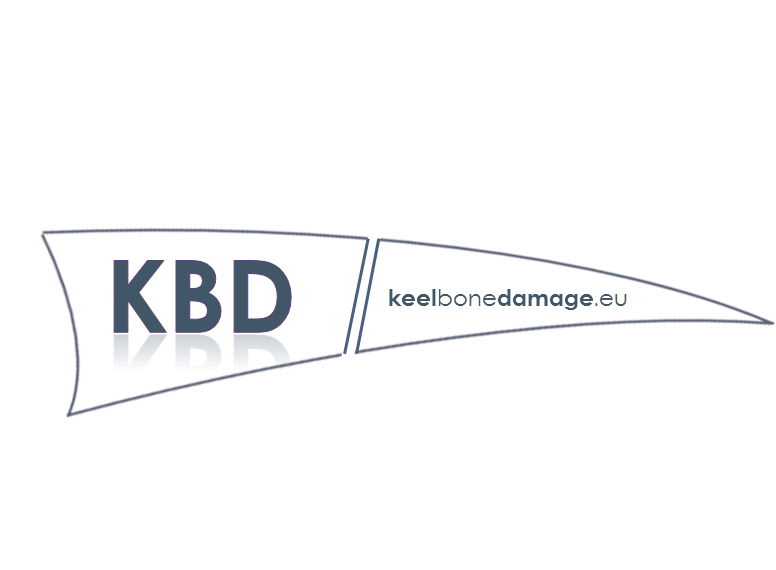 WG1   Measurement
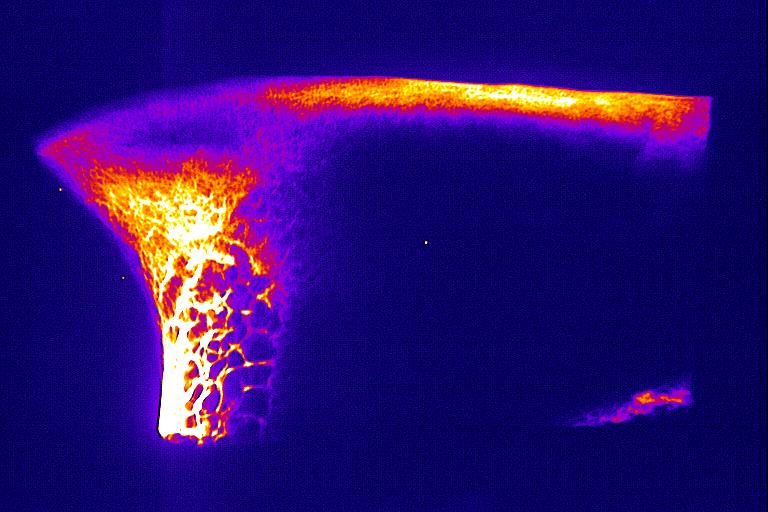 Ian C. Dunn, The Roslin Institute and Royal (Dick) School of Veterinary Studies, University of Edinburgh,  Scotland, UK.
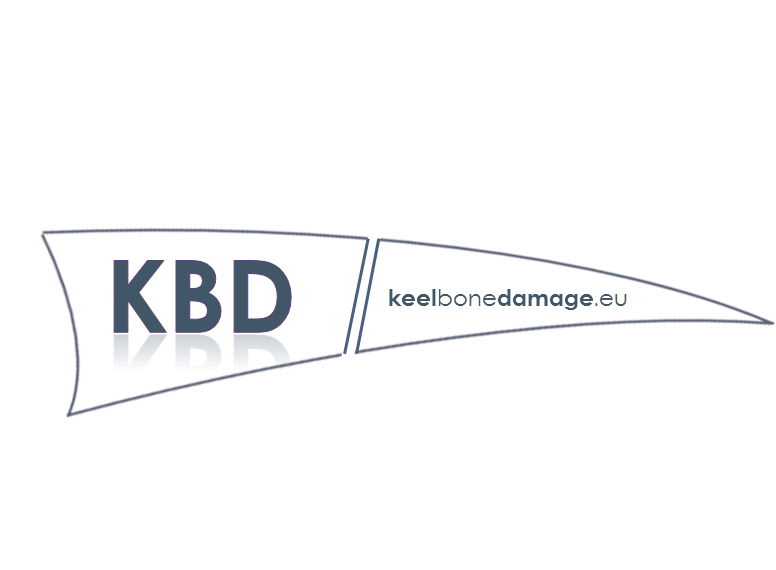 Aim

WG1  will serve to coordinate efforts in developing a battery of techniques capable of identifying keel bone damage with a level of accuracy, sensitivity, and detail that meets the needs of the study environment and purpose.

Researchers will share their ongoing efforts in developing methods that can be performed on-farm (e.g., palpation, portable radiography ) as well as more technologically advanced means suited for laboratories that can provide greater qualitative detail (e.g, computed tomography, histology).
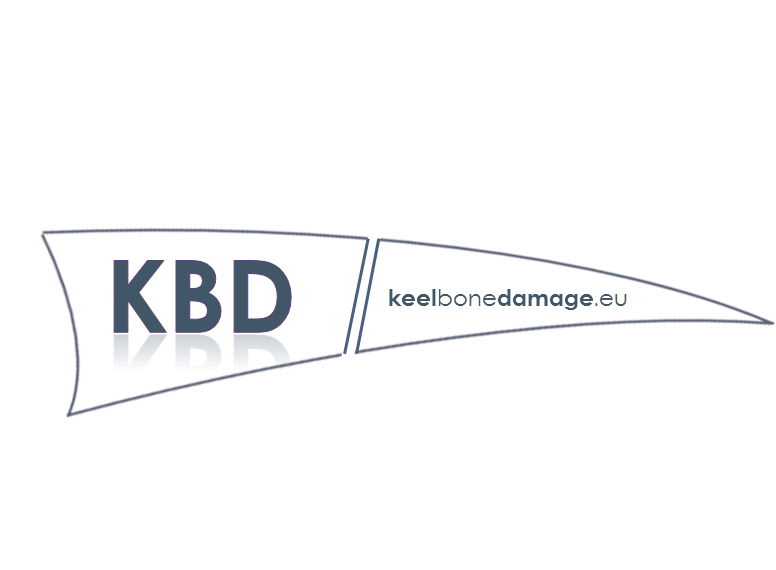 Different requirements for different purposes but the ultimate objectives are the same.

To assess incidence of KBD to support efforts to improve nutrition and housing to reduce KBD. This could be in live animals or at post-mortem.

To quantify damage or correlates of damage to improve the genetics of the hens. This would ideally be performed in the living hen, quickly and cheaply.
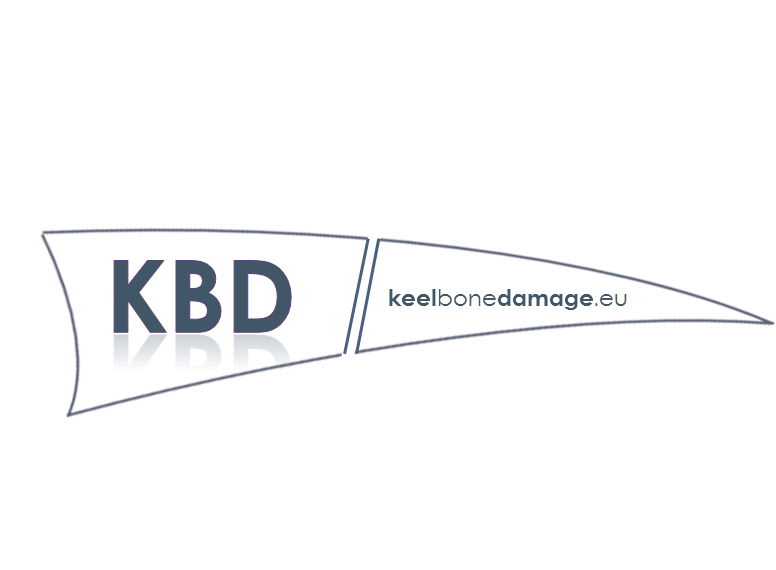 Keel bone damage causes are multifactorial.

But for genetic and nutritional interventions, using non-keel bone measurements may be effective.

Keel bone damage could be viewed as one symptom of overall deficits in bone quality.
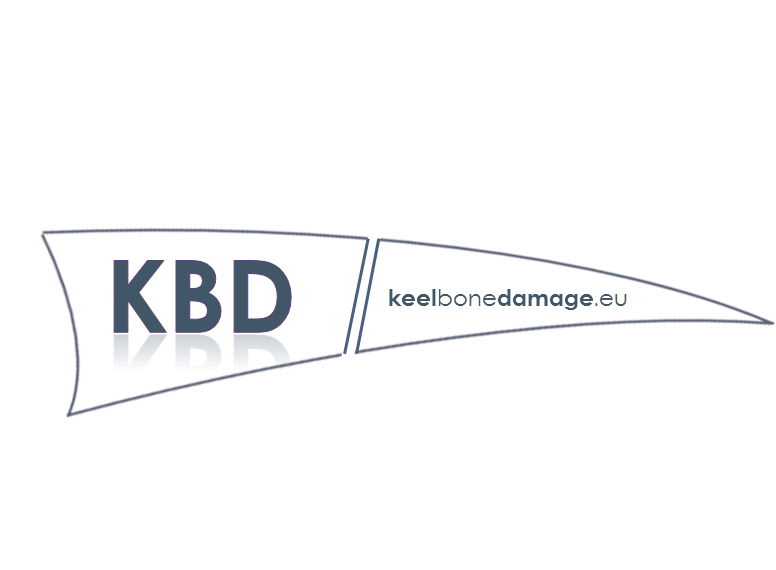 WG1 Objectives
Objective 1) to coordinate efforts in developing a battery of techniques capable of identifying keel bone damage with a level of accuracy, sensitivity, and detail that meets the needs of the study environment and purpose.
 
Objective 2) to harmonize efforts developed in objective 1 and identify characteristics of damaged bone which can be inferred between methods
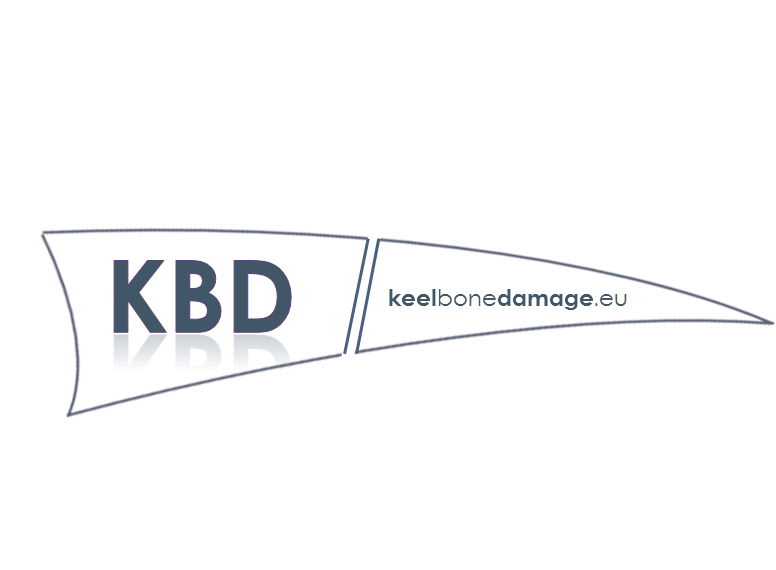 WG1 Training and knowledge transfer activities

University of Bern keel bone palpation Training School 
		August 2017 		Bern
		June 2018 		Antwerp 

University of Edinburgh Bone Histology Training School 
		Edinburgh 2019 	Edinburgh
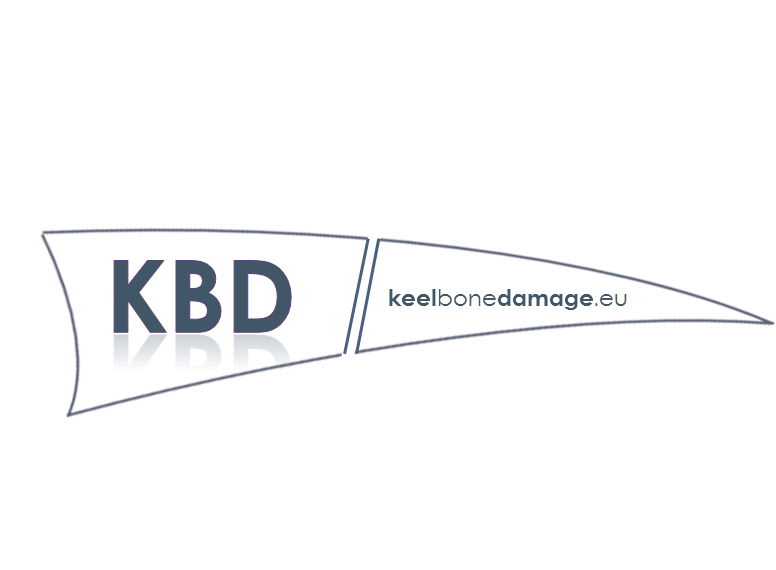 WG 1 Training and knowledge transfer activities

STSM; Many exchanges specifically aimed at getting experience at measuring keel bone damage;
	Christin Habig   			FLI-Roslin
	Beryl Eusemann    		FLI-Roslin
	Lazarin Velikov Lazarov 		-Uof Bern
	Mirjana Đukić Stojčić		Uof Novi Sad –Uof Bern
	Beryl Eusemann    		FLI-Uof Granada
	Elena Armstrong    		UoNewcastle -Uof Bern


Roslin Institute Mobility award; 
	Björn Andersson		LTZ-Roslin
	Maisarah Maidin		Roslin-LTZ
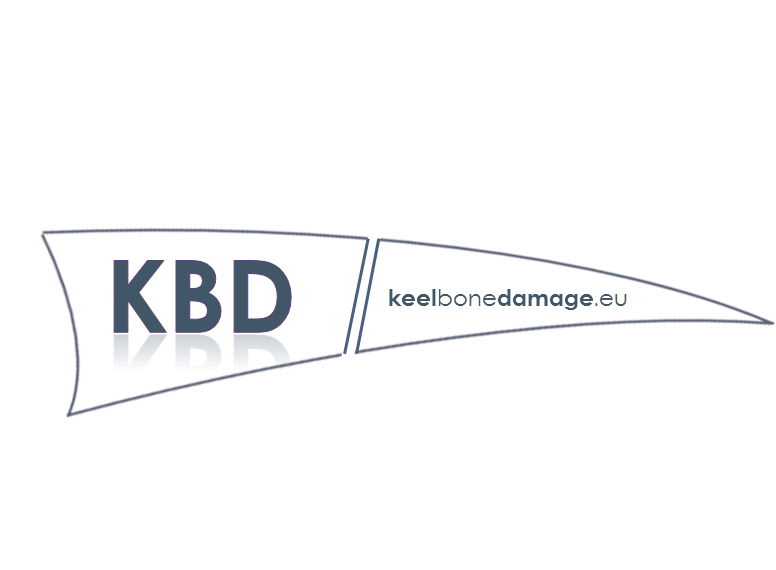 WG1 Other activities;

Production of 3 D printable models of keels to train palpators
Sabine Gebhardt  	U of Bern

Practical phenotype grant
Funded by FFAR	Roslin, LTZ, Hyline

Public/Industry engagement
Toscano, M.J. 2017 Keel Bone Fractures: Causes and a way forward. The Ranger, September 2017:97-111
Keel bone research gets a major financial boost, Poultry World, Mar 19, 2018
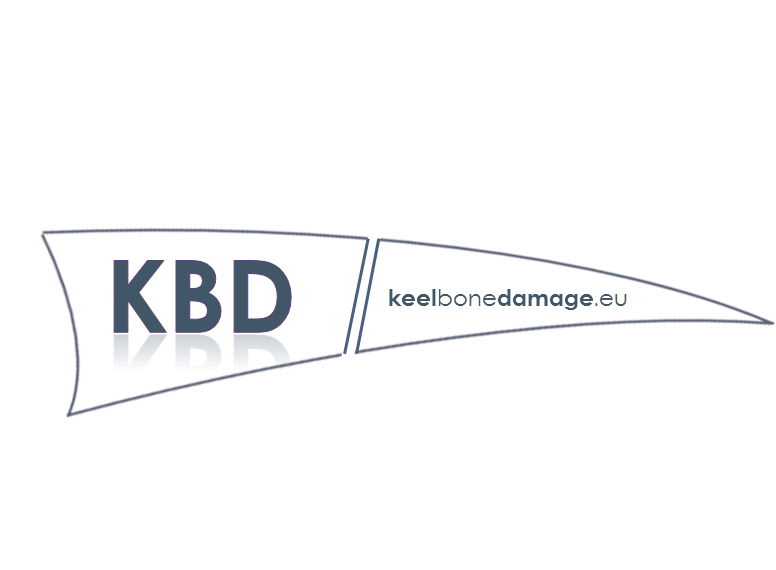 WG1 Other activities;

Visits on the KBD  but not funded directly by COST

ICD to Guelph
SP to Roslin and Granada
ICD to Uppsala 
ARN to Uppsala
HMcC  & BF to Celle
ICD, BA to Copenhagen

Other visits  ………………
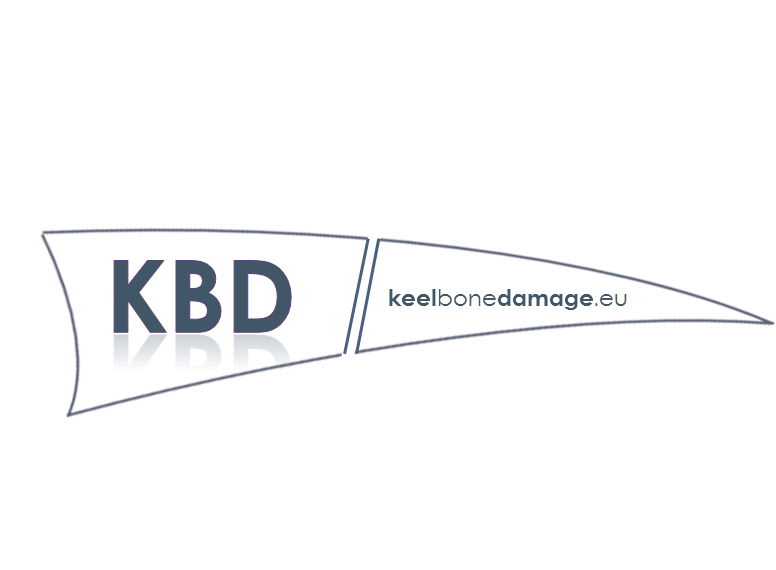 WG1 Other activities;
Papers
doi.org/10.1371/journal.pone.0200025	Modeling collisions in laying hens as a tool to identify 					causative factors for keel bone fractures and means to 					reduce their occurrence and severity
doi.org/10.3382/ps/pex146 		ANIMAL WELL-BEING AND BEHAVIOR  Susceptibility to keel 				bone fractures in laying hens and the role of genetic variation
doi.org/10.1371/journal.pone.0194974 	 Radiographic examination of keel bone damage in living 				laying hens of different strains kept in two housing systems
doi.org/10.1016/j.jsb.2017.10.011	Influence of physical activity on tibial bone 	material 					properties in laying hens 
doi.org/10.1093/jas/sky157		Genome-wide association study for bone strength in laying 				hens
 doi.org/10.3389/fvets.2018.00124	A reliable method to assess keel bone fractures in laying hens 				from radiographs using a tagged visual analogue scale
doi.org/10.3382/ps/pey326		Assessing keel bone damage in laying hens by palpation: 				effects of assessor experience on accuracy, inter-rater 					agreement and intra-rater consistency
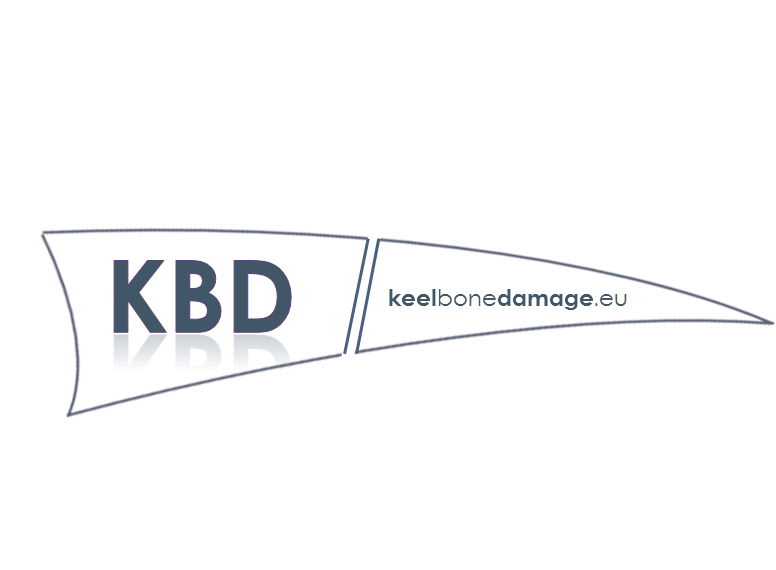 WG1 Objectives achieved?
Objective 1) to coordinate efforts in developing a battery of techniques capable of identifying keel bone damage with a level of accuracy, sensitivity, and detail that meets the needs of the study environment and purpose.

        
 
Objective 2) to harmonize efforts developed in objective 1 and identify characteristics of damaged bone which can be inferred between methods
Palpation, x-ray and physico-chemical          Other techniques appraised
Scoring methods and training schools 
Some progress on inference
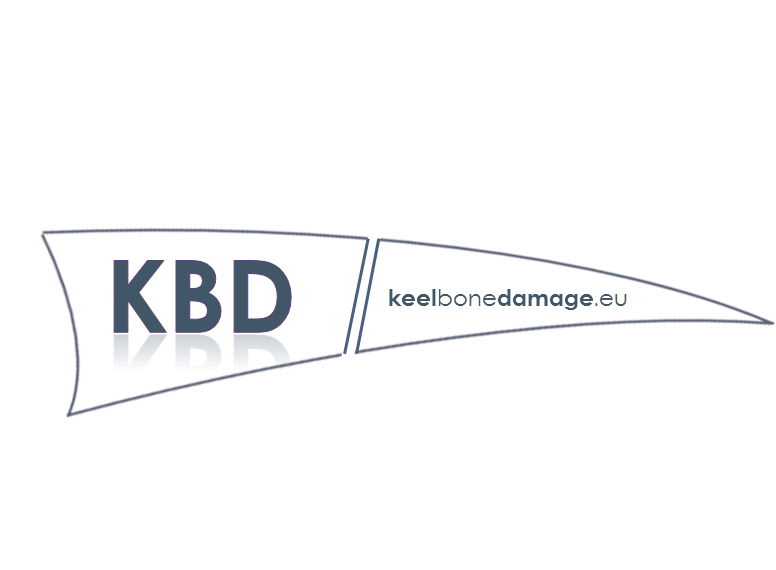 Future activities;

More STSM; There is a number of exchanges  being considered. Need to push forward to complete these.
STSM to test the 3D models
STSM to measure bone physico-chemical  parameters in nutrition experiment.
STSM to calculate genetic parameters for novel keel bone phenotypes.

Creative thinking, some of us have a lot of data where we can make discrete projects.

More Training Schools;  Is there more novel workshops we can consider?
Radiography!   Image analysis.  Physical-chemical!  Material testing!
Repeat Histology school if there is demand.
Training  in palpation, more possibilities.

Working group meeting; Underlying causes of KBD.
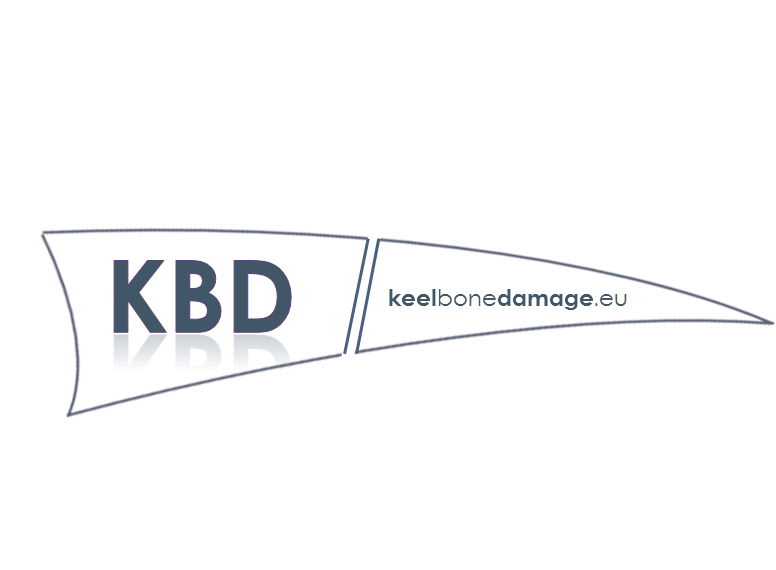 Future activities;

Giving an optimistic view.

Practical steps to getting solutions.